ОЧЕНЬ СКОРО, МОЖЕТ БЫТЬ, 
БУДЕМ В АРМИИ СЛУЖИТЬ,
ОХРАНЯТЬ ПОКОЙ СТРАНЫ,
ЧТОБЫ НЕ БЫЛО ВОЙНЫ!
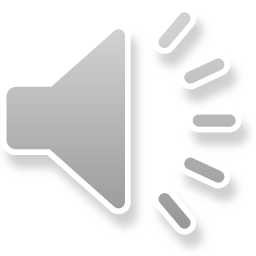 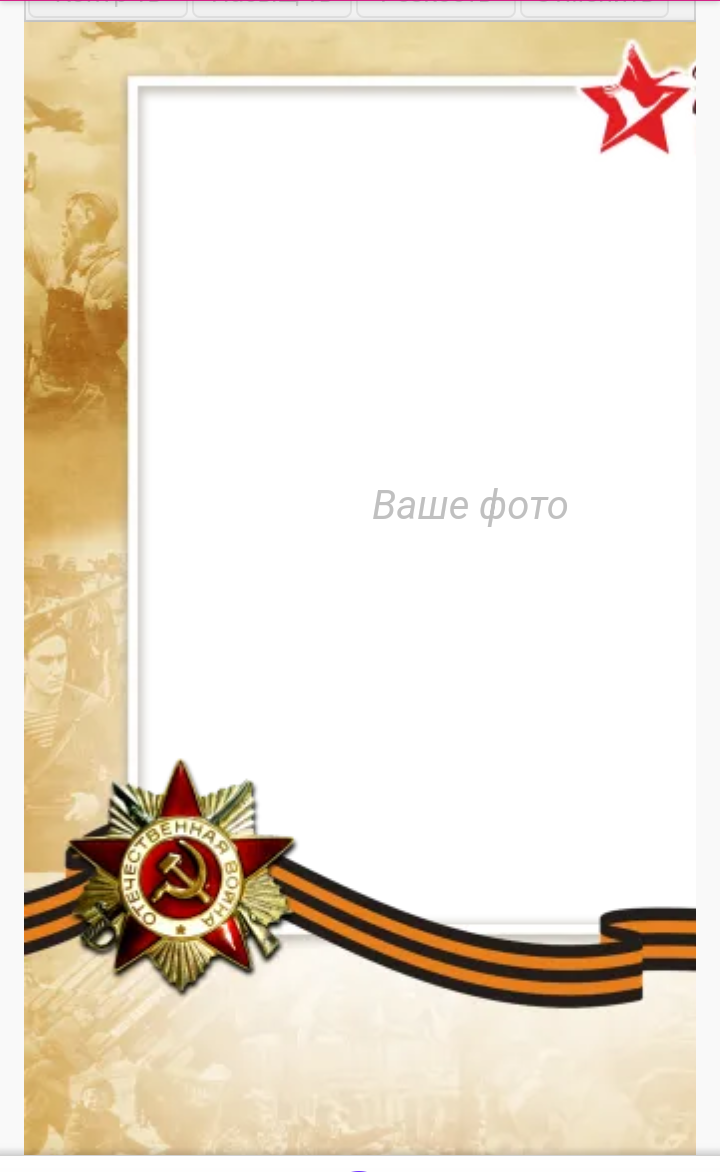 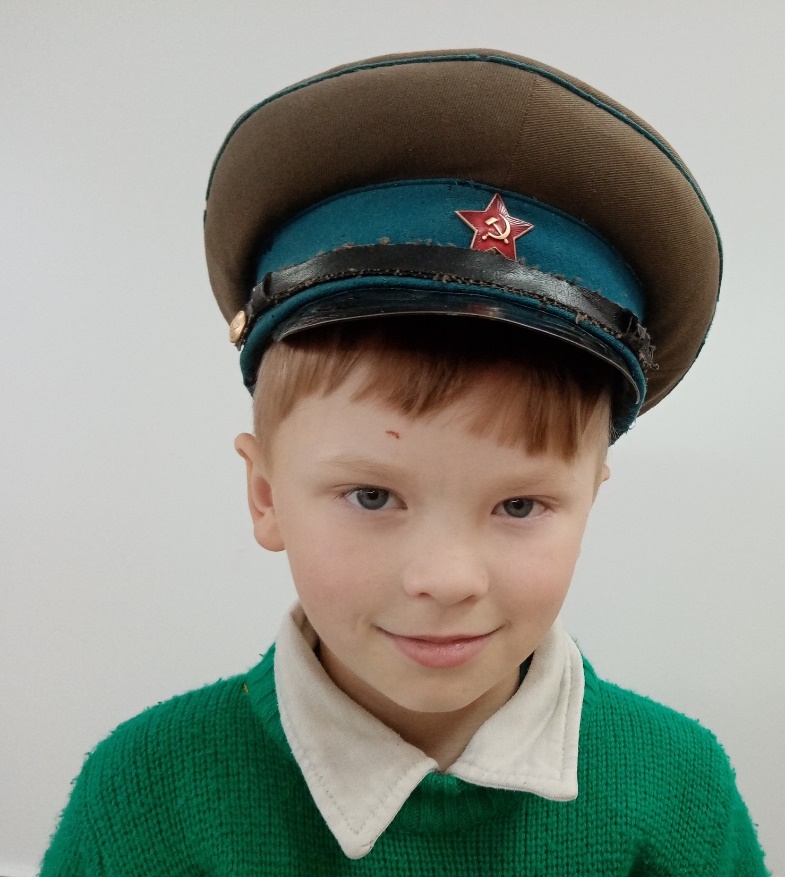 ГОЛИКОВ 
ВЛАДИМИР ФЁДОРОВИЧ
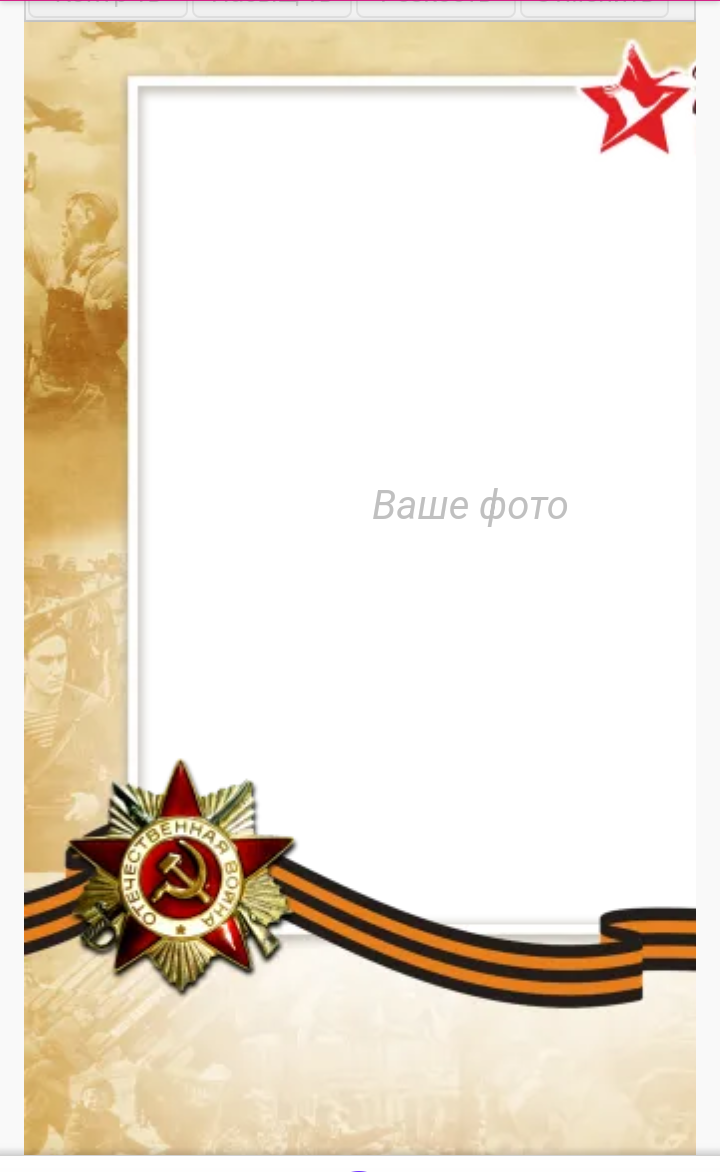 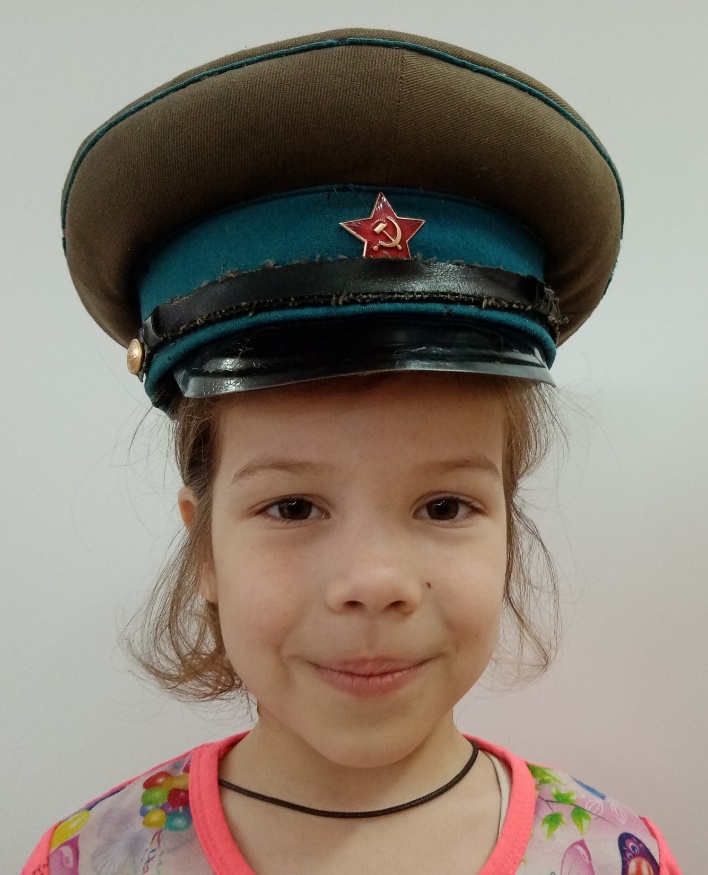 ЧУТЧЕНКО
 ЭЛЬВИРА ДЕНИСОВНА
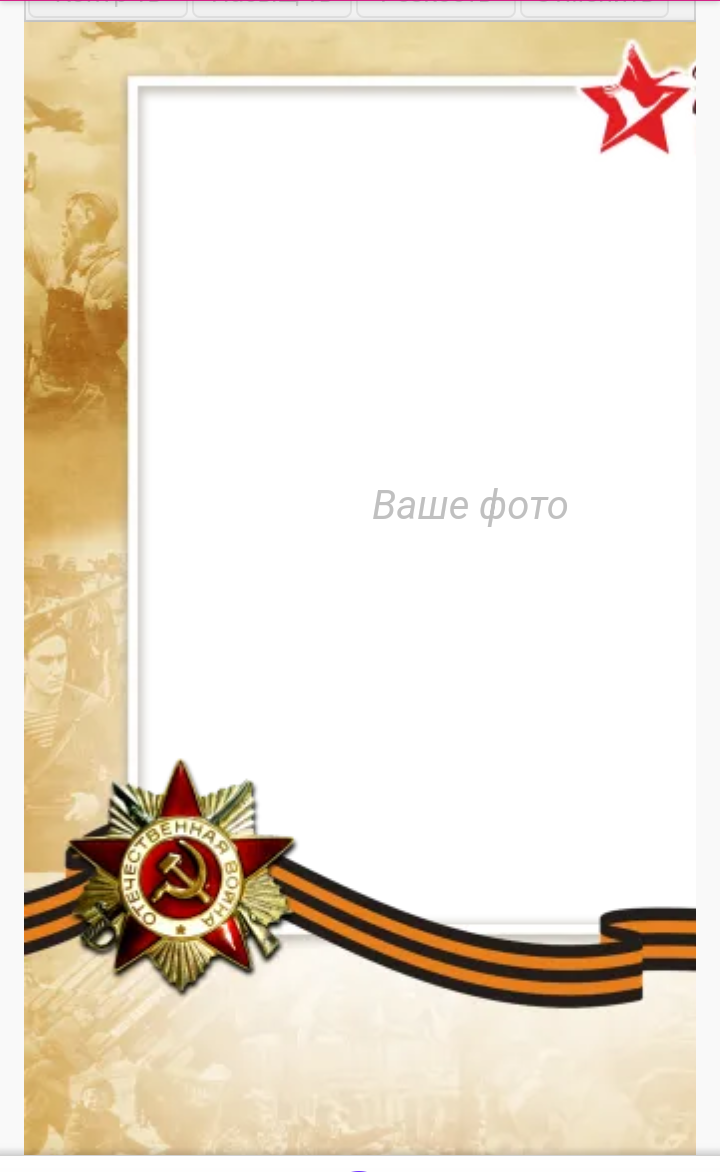 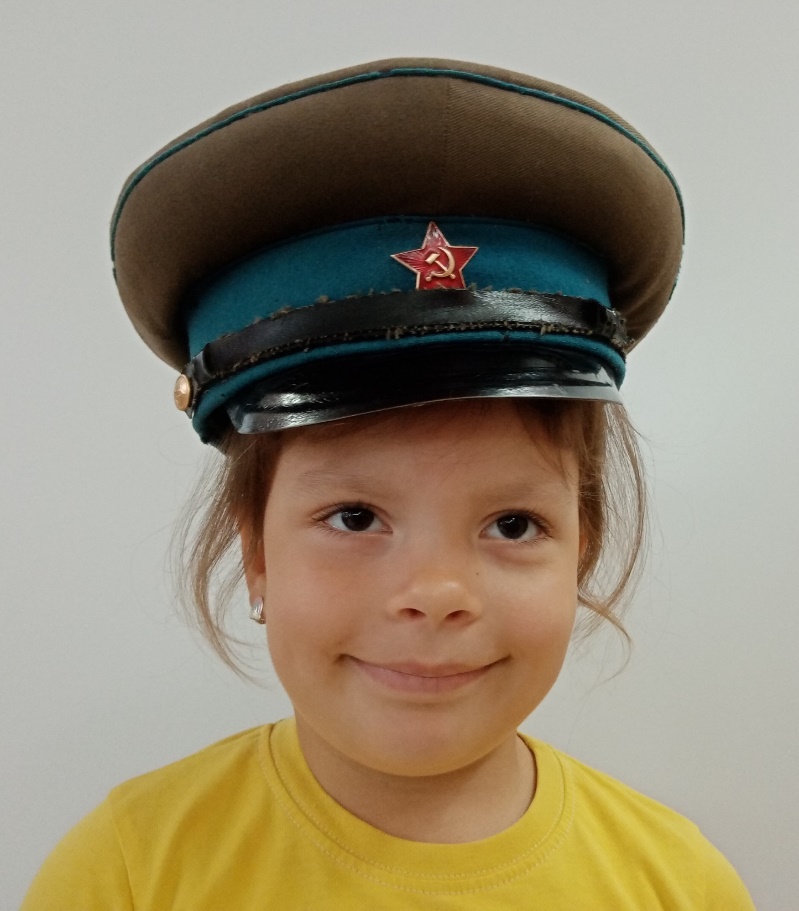 ШЕЛАМОВА
ВАСИЛИСА СЕРГЕЕВНА
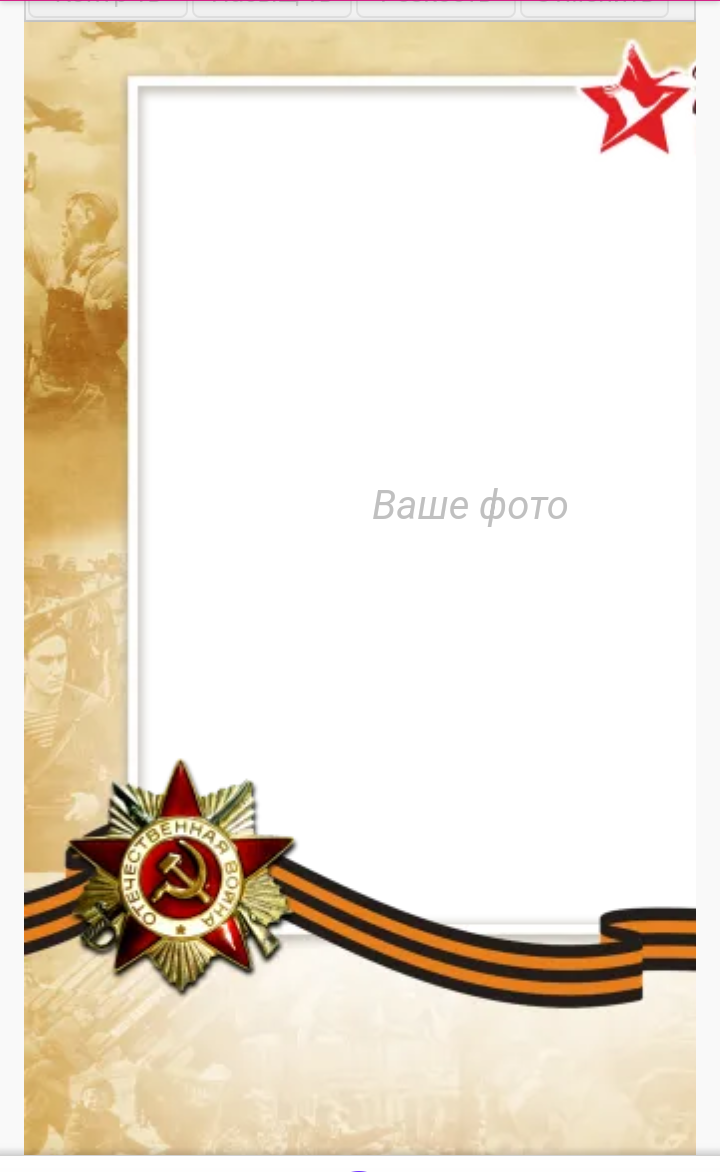 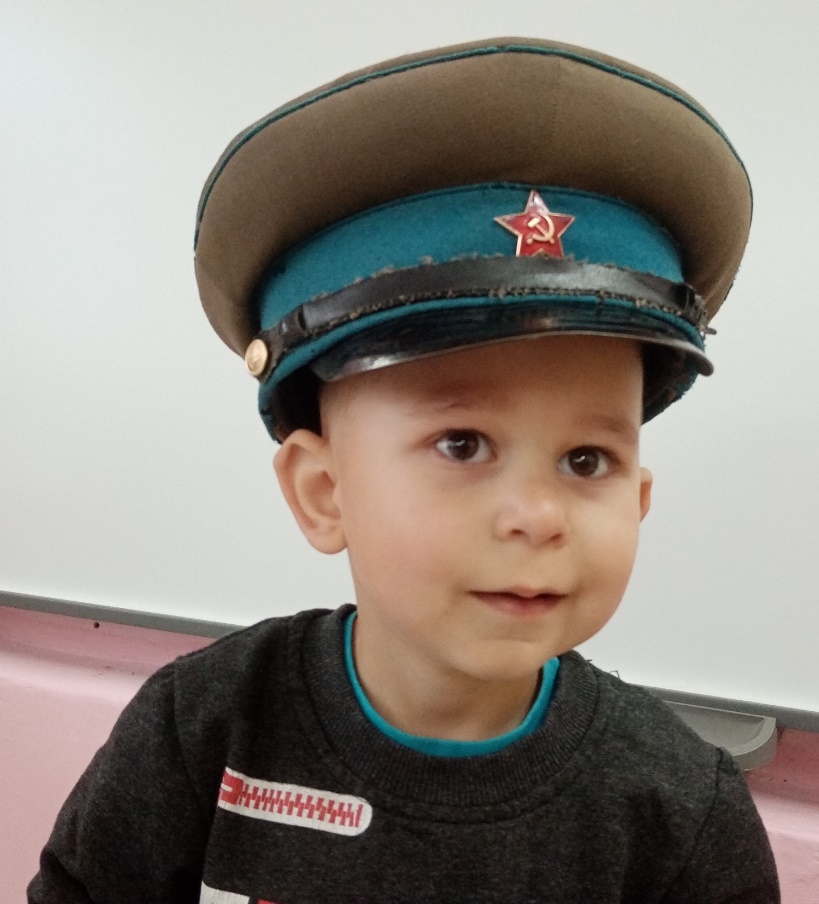 СОБОЛЕВ 
ДМИТРИЙ ЮРЬЕВИЧ
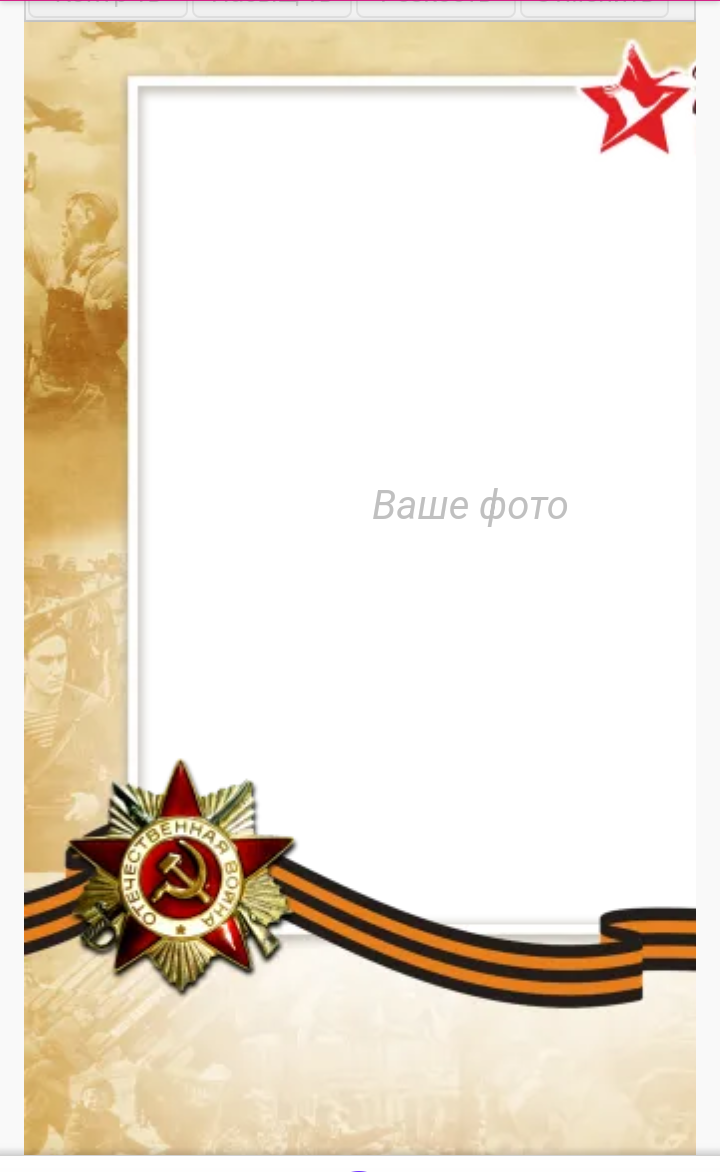 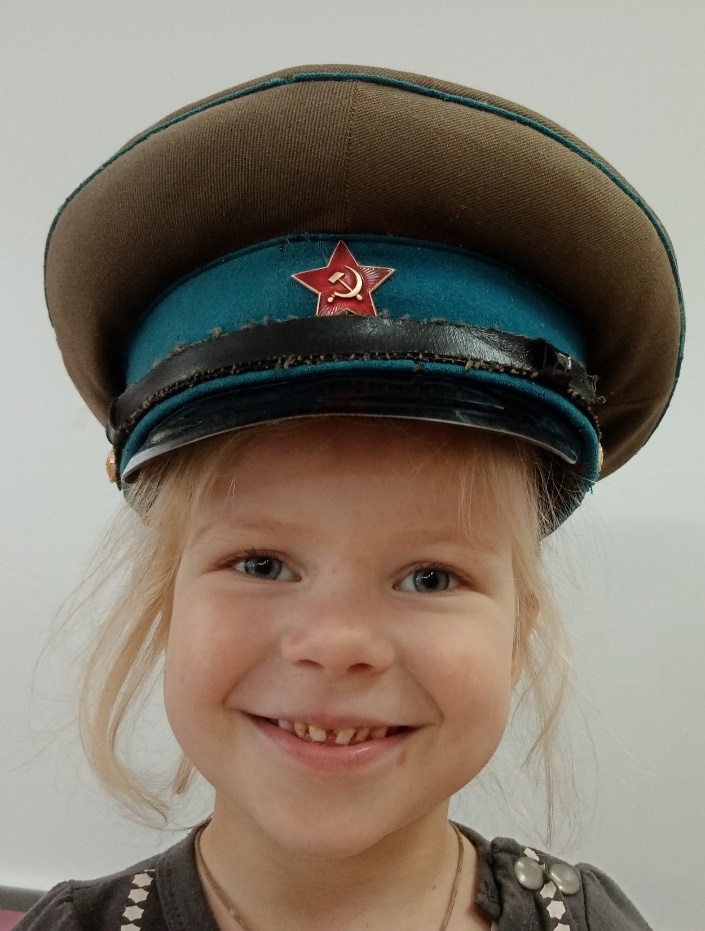 ЧУТЧЕНКО
МАРИЯ ДЕНИСОВНА
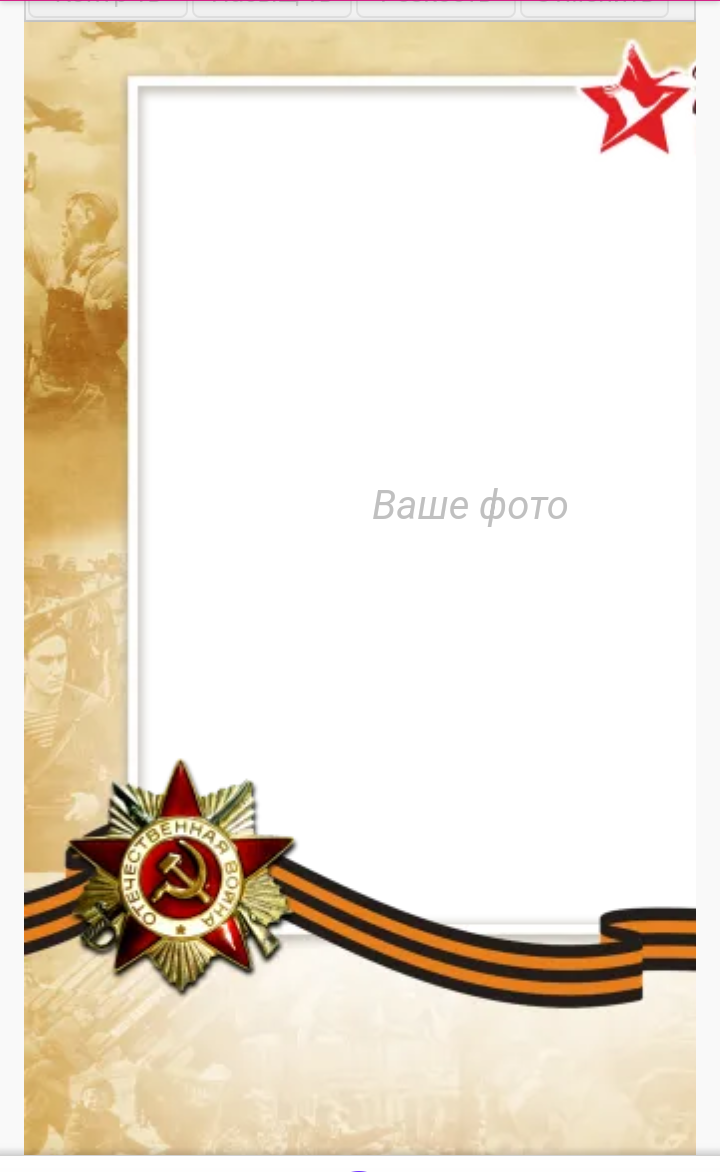 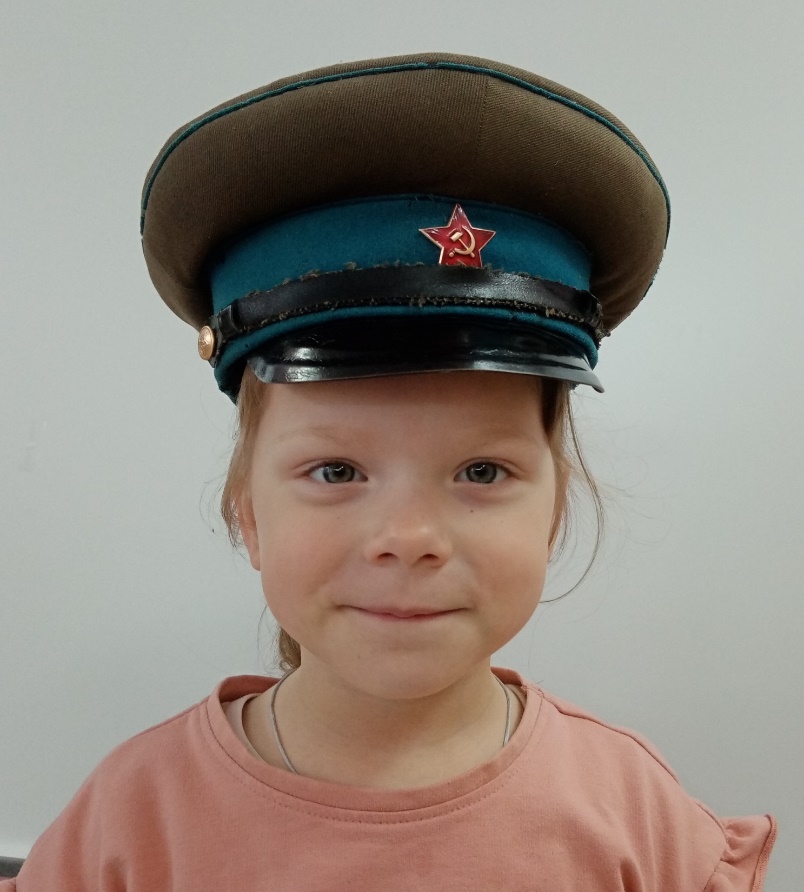 ХВАСТУНОВА 
ЕСЕНИЯ ДМИТРИЕВНА
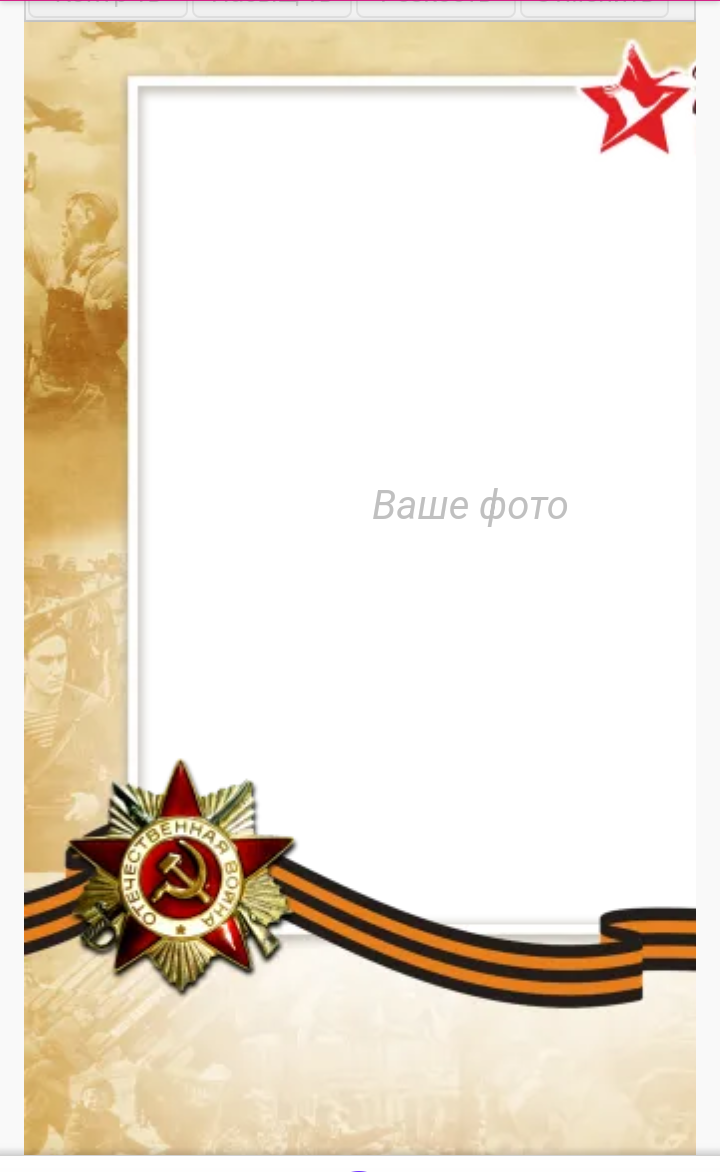 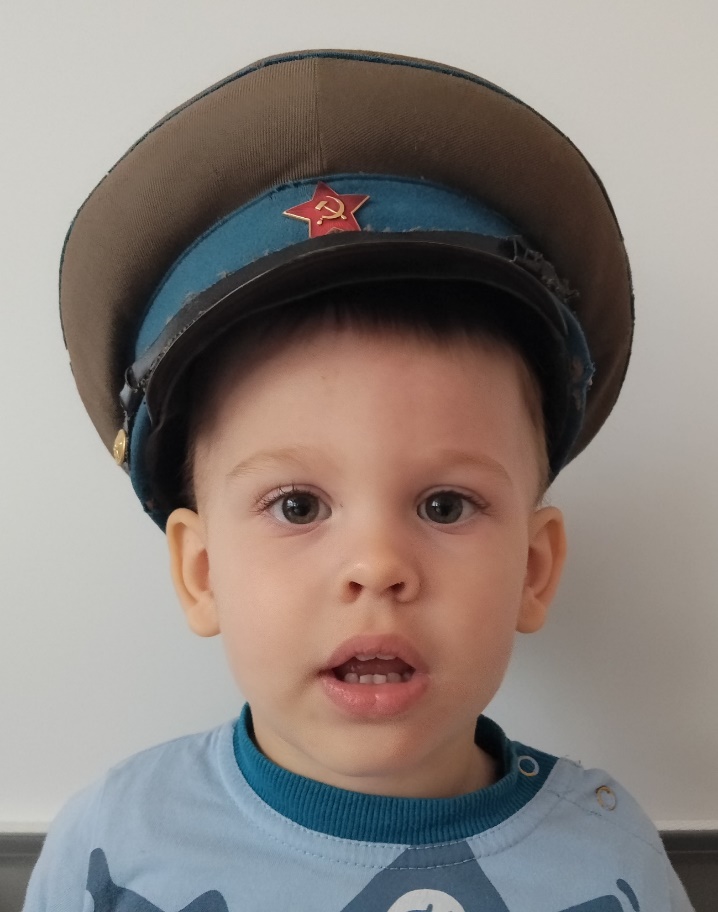 МАСЛОВ
АРТЁМ НИКОЛАЕВИЧ
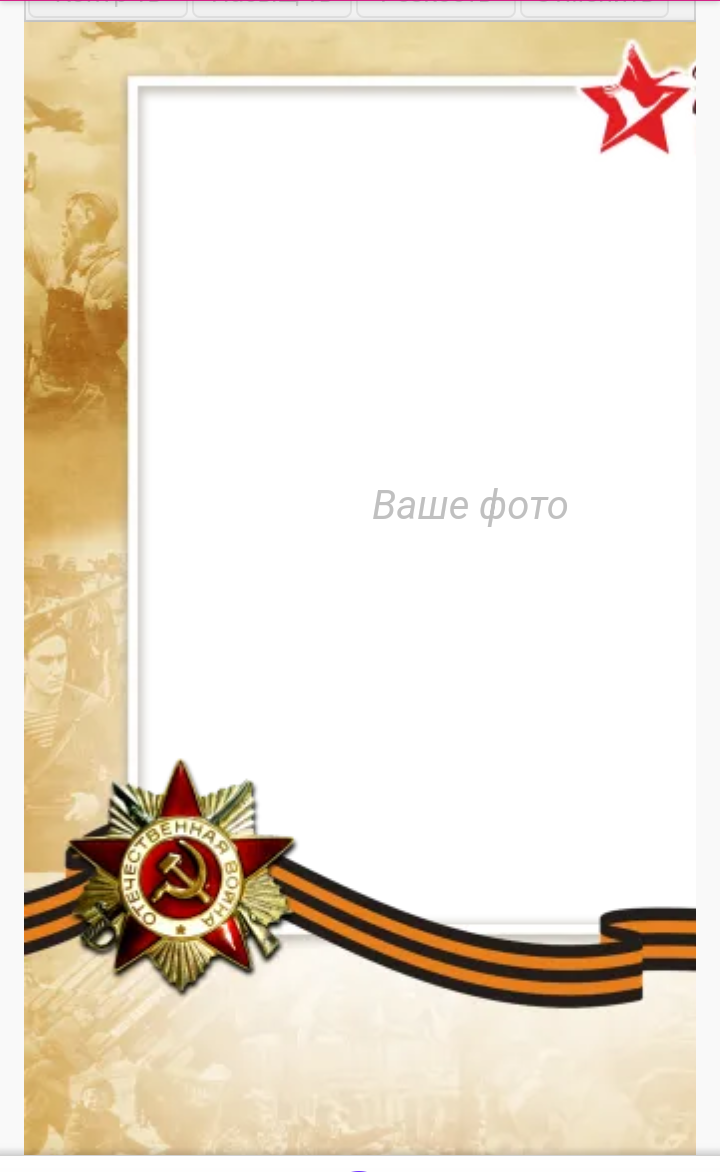 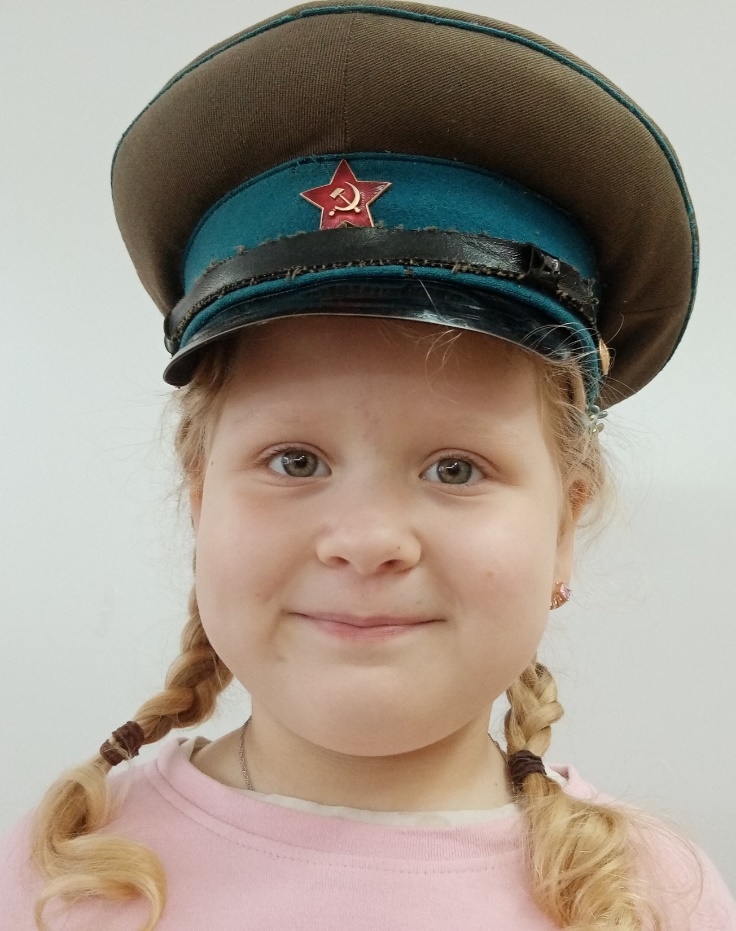 БАШМАКОВА 
МИЛАНА АНДРЕЕВНА
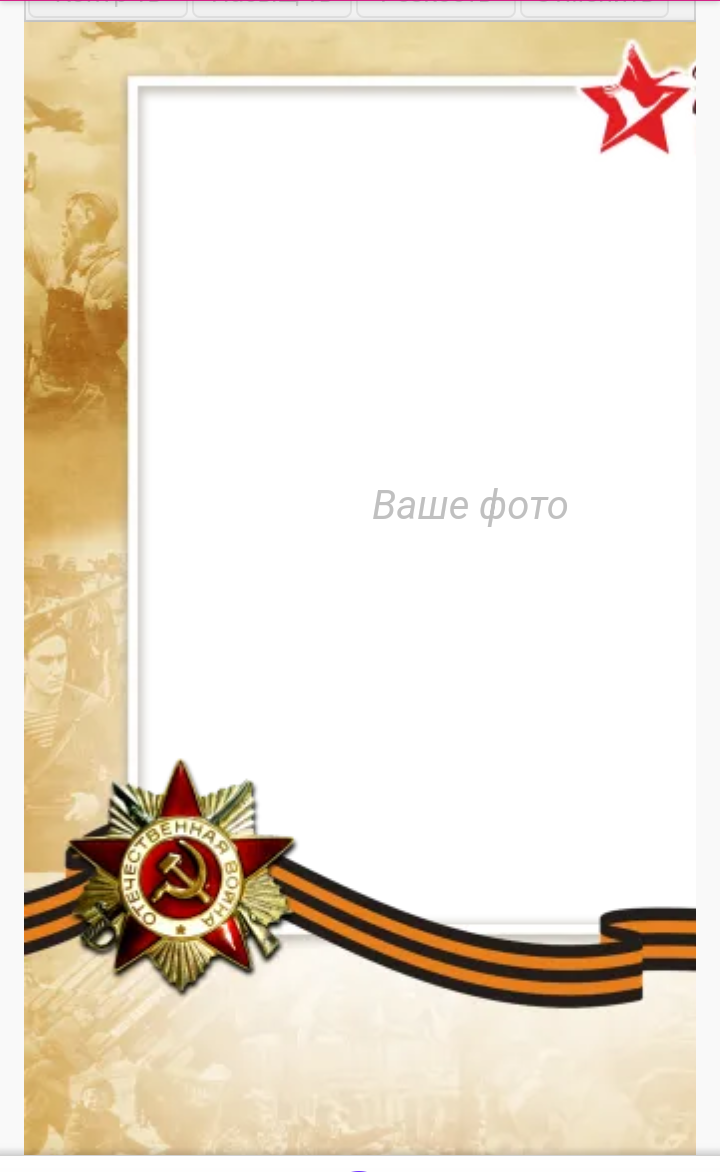 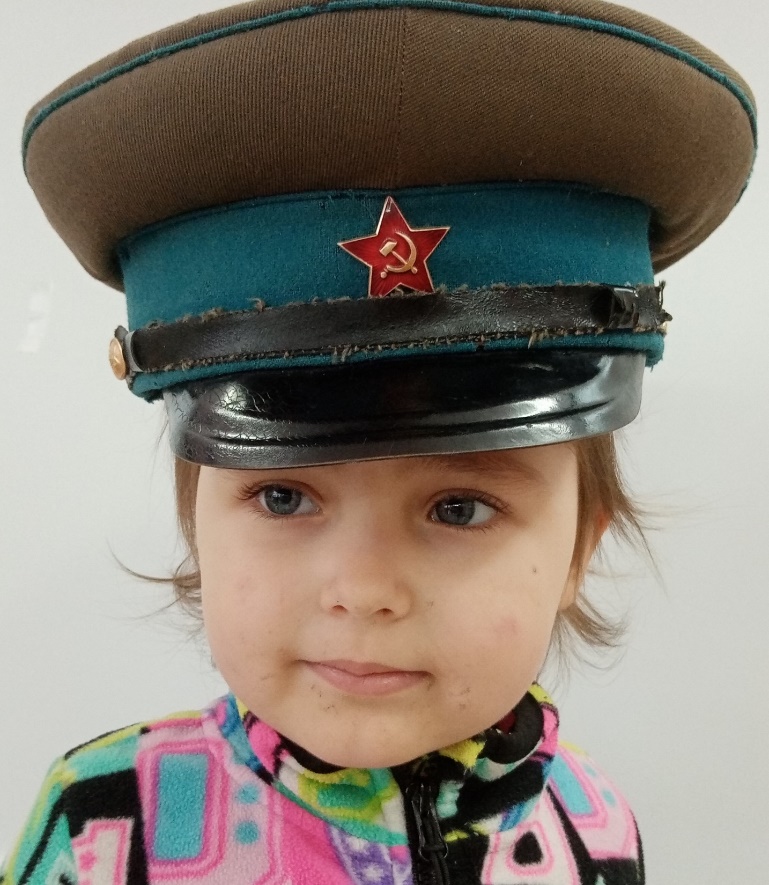 ХОХЛОВА 
СОФЬЯ ВЯЧЕСЛАВОВНА
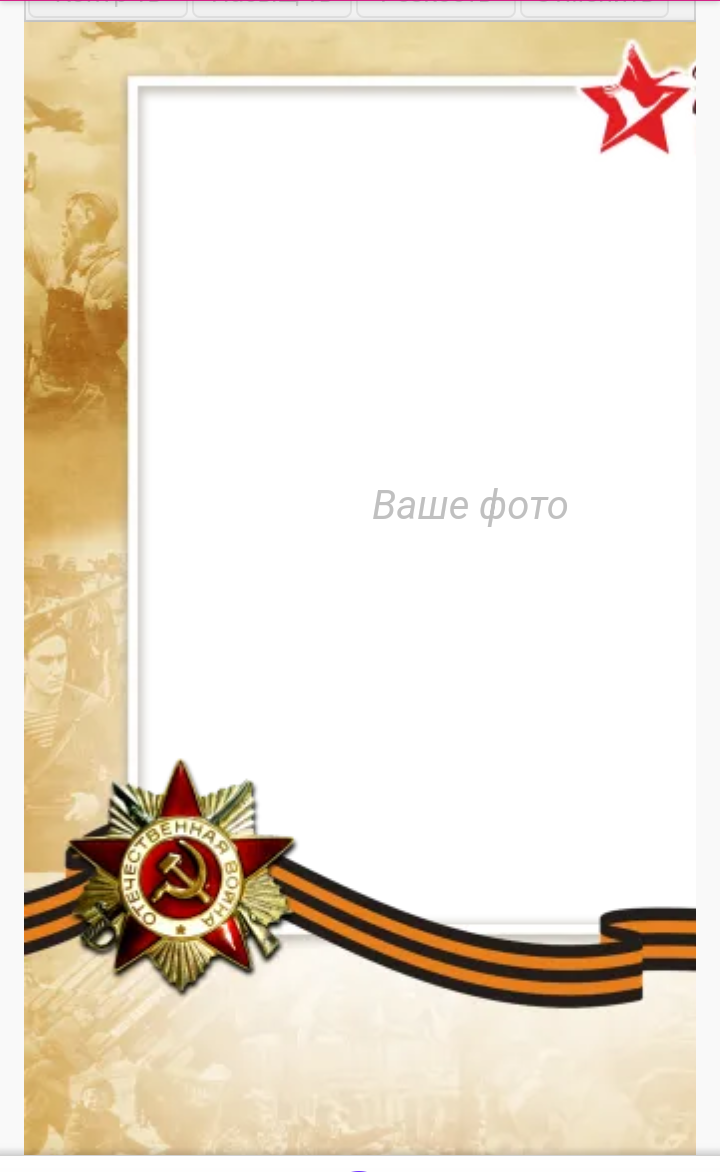 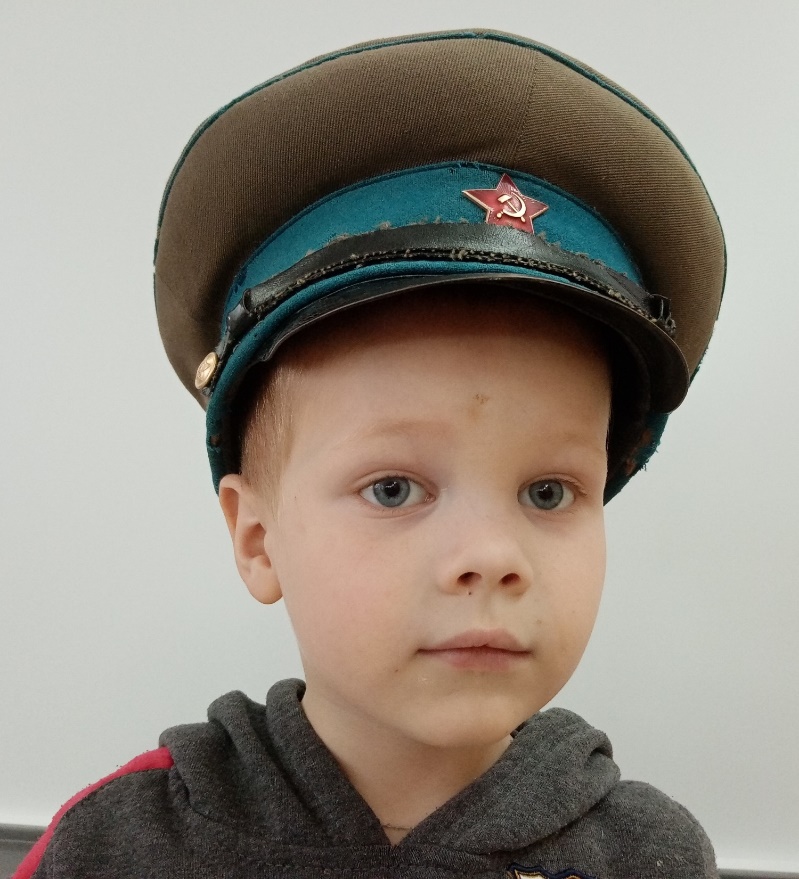 ЧУТЧЕНКО
ВИТАЛИЙ ДЕНИСОВИЧ
ИГРАЮТ ДЕТИ ВСЕЙ ЗЕМЛИ В ВОЙНУ, 
НО РАЗВЕ О ВОЙНЕ МЕЧТАЮТ ДЕТИ?! 
ПУСТЬ ТОЛЬКО СМЕХ ВЗРЫВАЕТ ТИШИНУ
НА РАДОСТНОЙ БЕЗОБЛАЧНОЙ ПЛАНЕТЕ!